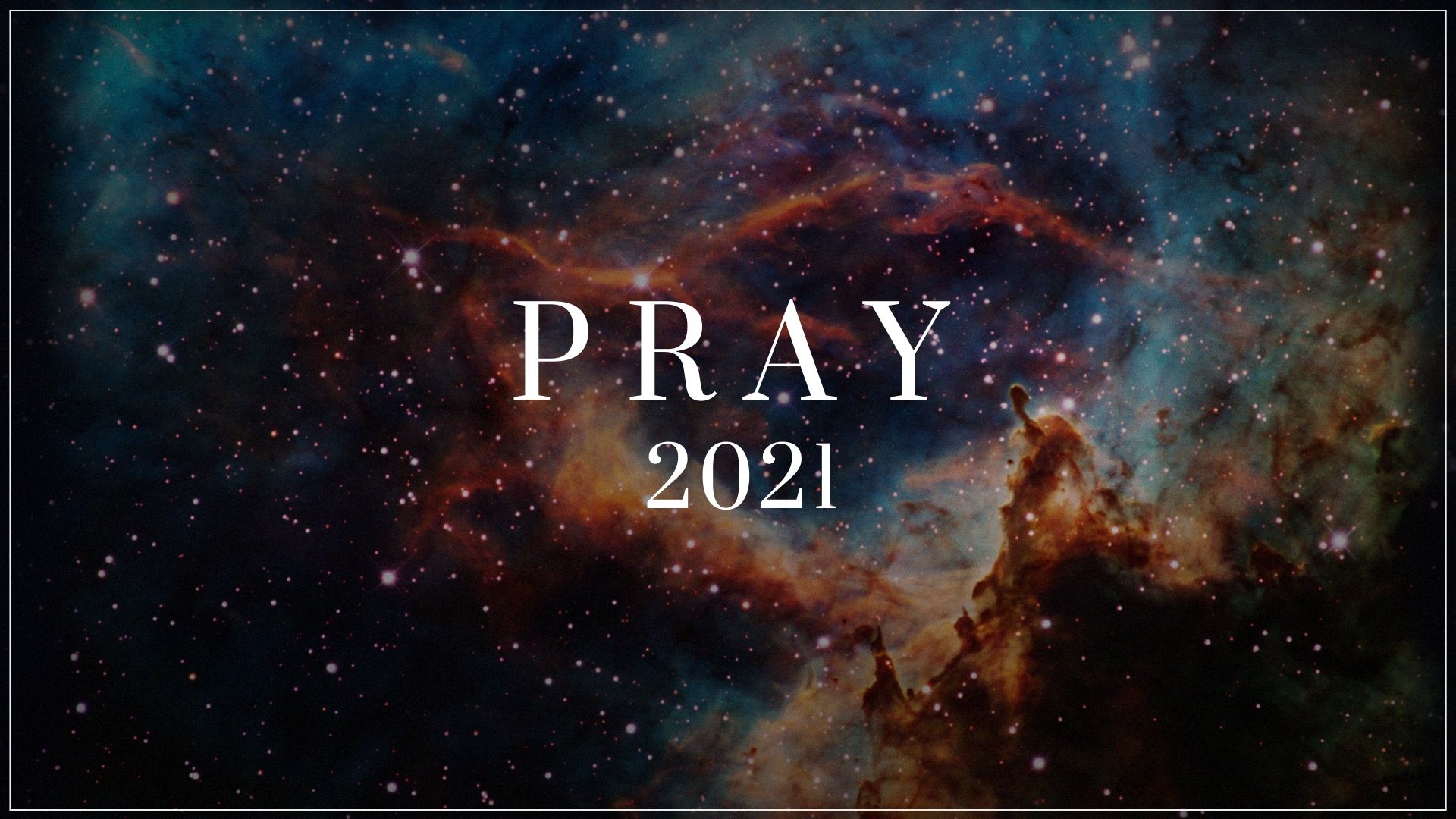 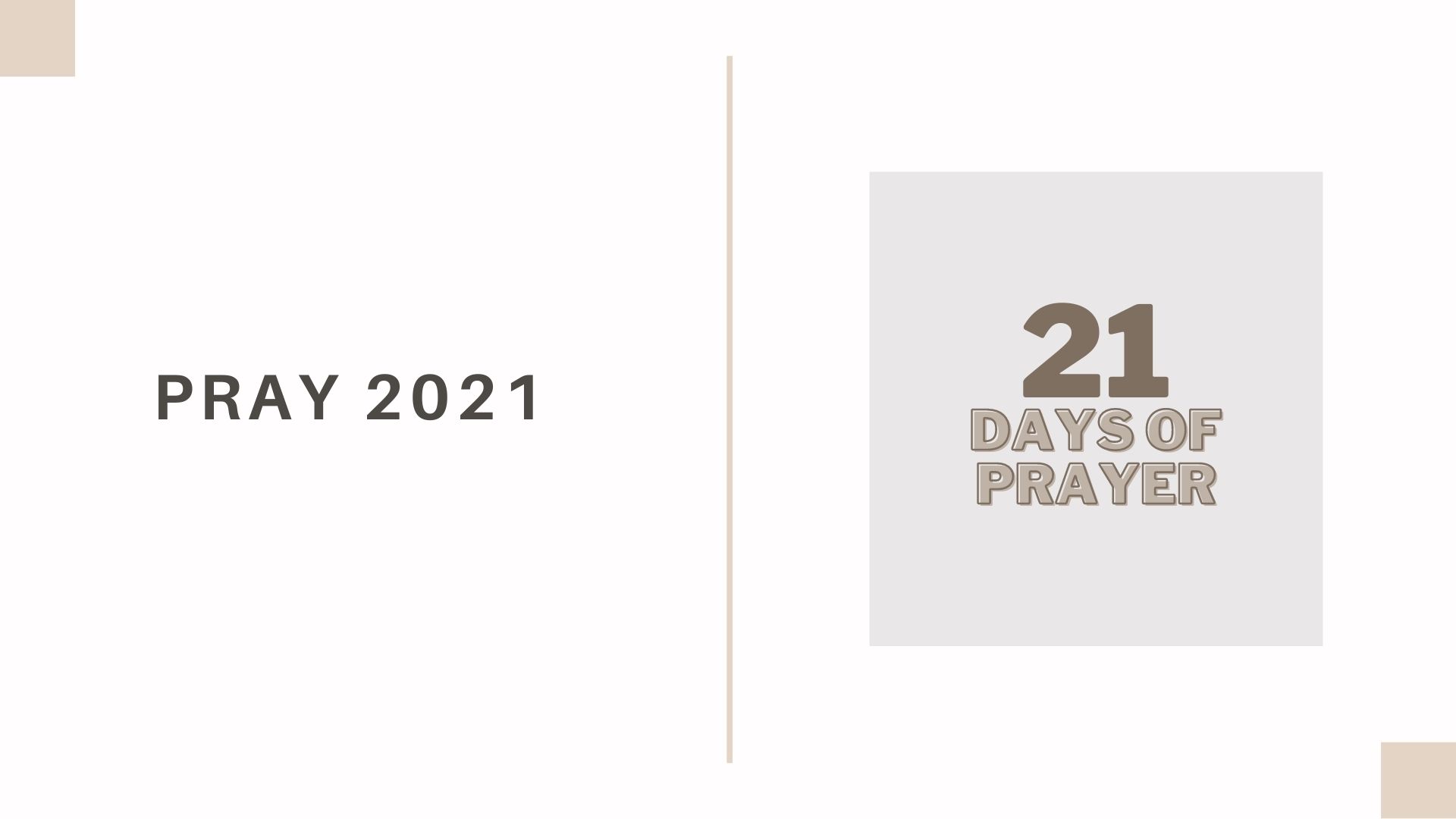 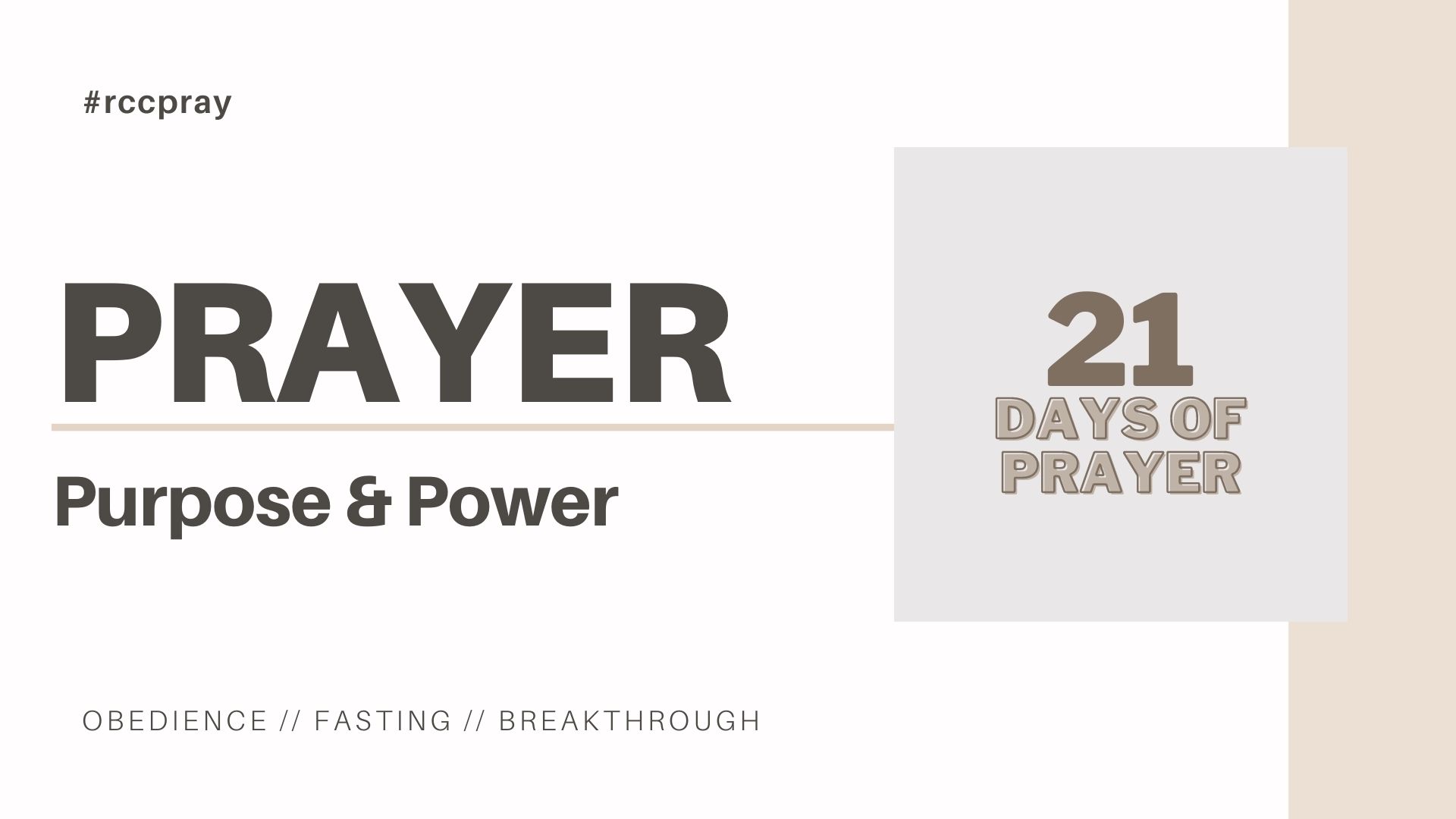 The Purpose & Power of Prayer 

 God’s PURPOSES for mankind
The Purpose & Power of Prayer

Elijah was a man just like us. He prayed earnestly that it would not rain, and it did not rain on the land for three and a half years. Again, he prayed, and the heavens gave rain, and the earth produced its crops. // The prayer of a righteous man is powerful and effective. 
James 5 v.17 – 18 and v.16b (NIV)
God’s Purposes for mankind

to REFLECT God’s nature – Gen.1 v.26 

to RELATE to God in an intimate relationship – Gen.3 v.8

 to RULE for God on earth – Gen.1 v.26
The Purpose & Power of Prayer 

 God’s PURPOSES for mankind
 God’s PURPOSES for PRAYER
The Purposes of prayer

to be CHANGED in His presence to reflect more of Him 

to COMMUNE with God
 
to COMMISSION God’s involvement in man’s affairs
Prayers for Different Purposes
Ephesians  6 v18

Focussing on:
prayers of petition – i.e. for our own needs; and
prayers of intercession – i.e. for the needs of others – individuals, families, work places, churches, towns and nations
The Purpose & Power of Prayer 

 God’s PURPOSES for mankind
 God’s PURPOSES for PRAYER
 POWERFUL Prayer
Powerful prayer

(i) regular FELLOWSHIP with God
(ii) real FAITH in God 
(iii) resolute FERVENCY before God
(iv) routinely FASTING for God – i.e. to make Him the priority
Our HELP in prayer – the Holy Spirit

The promised Helper - John 14 v.15 – 17 (NKJ)

The Intercessor living in us - Roms.8 v.26 – 27